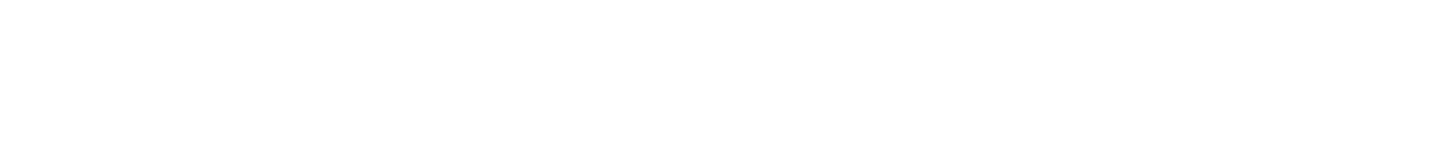 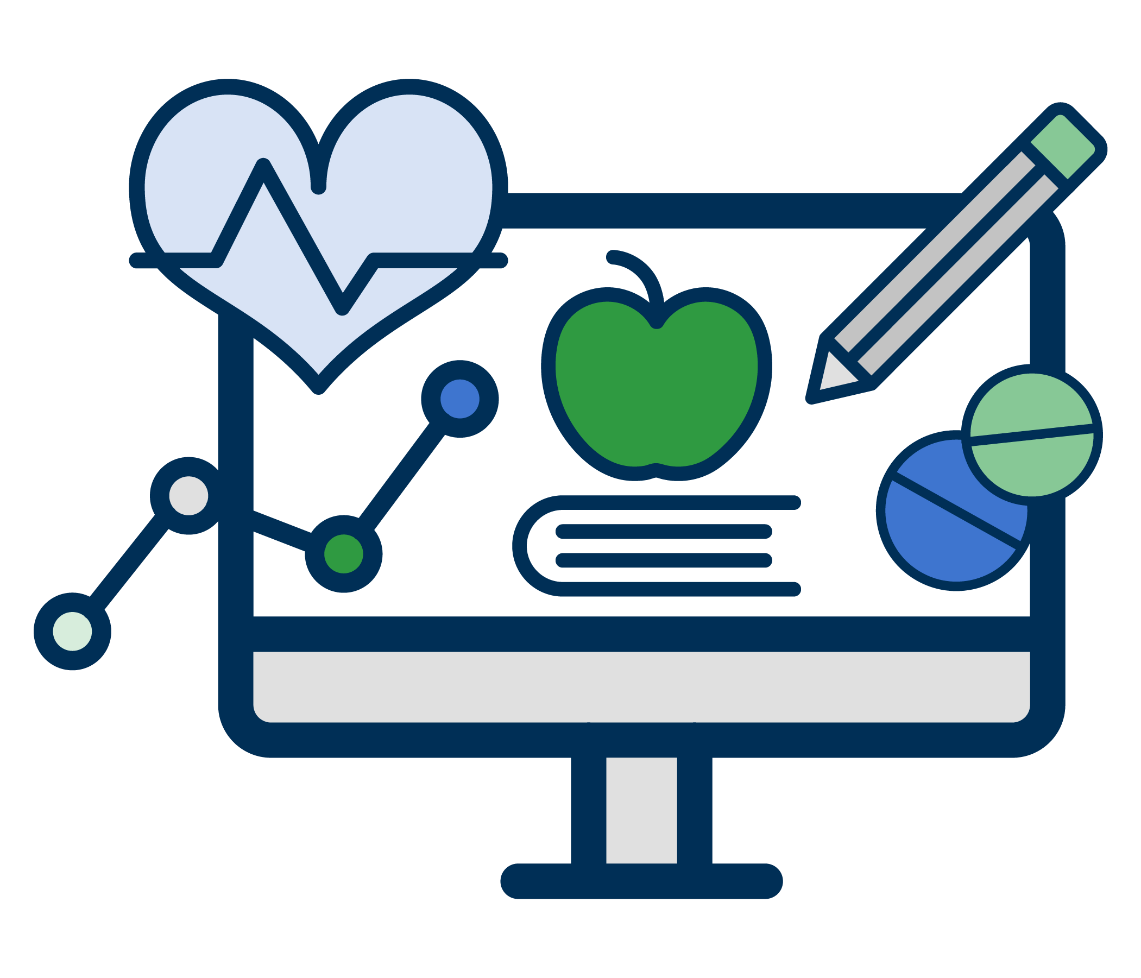 Academic WorldwideCollection
January 2019
Academic Worldwide Collection Overview
172,747 titles
2,170+ Choice OAT titles
570+ parent publishers, including Taylor & Francis, Wiley, Elsevier, Brill, Bloomsbury, and more
69,450+ titles from 164 university presses, including Oxford, Cambridge, MIT, and more
Academic Collection | Publisher Highlights
The Academic Collection features thousands of titles from top quality trade and academic publishers, university presses, and leading professional societies and organizations.
LC Class Coverage
[Speaker Notes: UU purchase price is generated using the aggregate average of 1.5x list price for the standard UU title. Not all titles in the collection are available via perpetual purchase in the UU model nor at that specific price point.]
LC Class Coverage
[Speaker Notes: UU purchase price is generated using the aggregate average of 1.5x list price for the standard UU title. Not all titles in the collection are available via perpetual purchase in the UU model nor at that specific price point.]
LC Subclass Highlights
[Speaker Notes: Generated by looking at LCC subclasses]
University Press Comparison
University Press Comparison
Subscription Model Comparison: EBSCO vs. ProQuest
More Choice Outstanding Academic Titles
More GOBI Core Titles
More eBooks Total: 15,900+
More University Press eBooks: 14,000+
More Content from the past 36 months: 10,000+
Greater purchase value: $3.5M+
[Speaker Notes: UU purchase price is generated using the aggregate average of 1.5x list price for the standard UU title. Not all titles in the collection are available via perpetual purchase in the UU model nor at that specific price point. 

We display publication date from the MARC record which we believe provides the best representation of the true publication date of the content. Some of our competitors present the publisher supplied publication date which often includes a new publication date when changes that do not affect the content of the text take place. New format (EPUB vs PDF), new cover image and new contract publisher are just some of the reasons publication dates can change. This is why we use MARC records to supply our publication dates vs publisher supplied publication dates. We are committed to providing you the most accurate information about titles possible and we believe publisher supplied publication date does not represent the true currency of the title. A serious disservice is done when the content of a text is pre-2000 but the publication date is represented as front list, this is especially disingenuous with medical and technology texts where timeliness is paramount.]
Select Award Winning Titles in E-Book Academic Collection
Martin Luther: Visionary Reformer Yale University Press, 2015 CHOICE Outstanding Academic Title (OAT) 
Cold War Summits: A History, From Potsdam to Malta Bloomsbury, 2015 GOBI Core Title – Social Science and CHOICE Outstanding Academic Title (OAT) 
Pathways to a Nursing Education Career, Second Edition: Transitioning From Practice to Academia Springer, 2018 Doody’s Core Title
Prescription for the People Cornell University Press, 2017 GOBI U.S. Core eBooks - Social Science 
Reproduction in Mammals: The Female Perspective Johns Hopkins University Press, 2017 GOBI Core Title –Science & Technology and CHOICE Outstanding Academic Title (OAT)
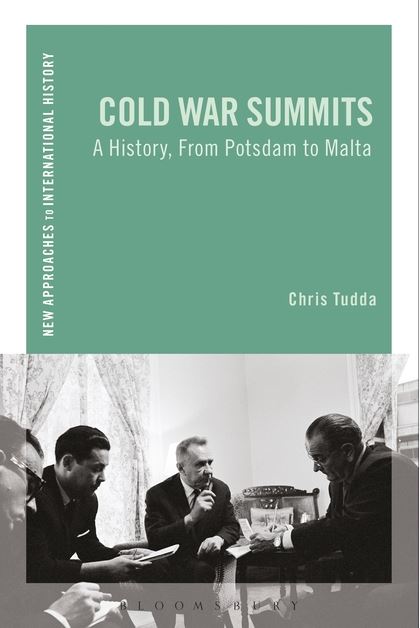 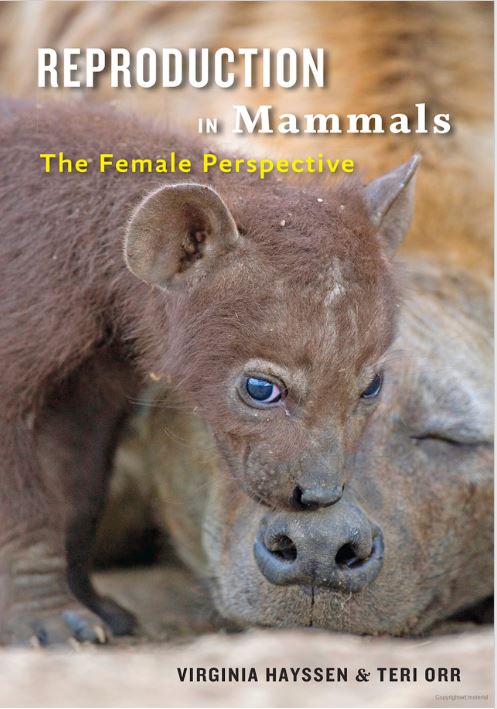 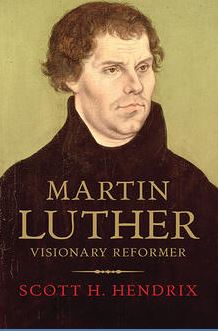 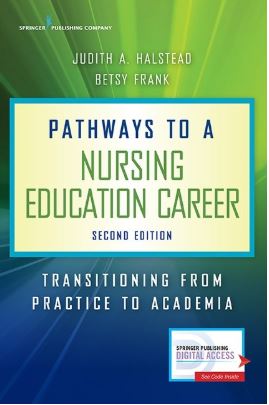 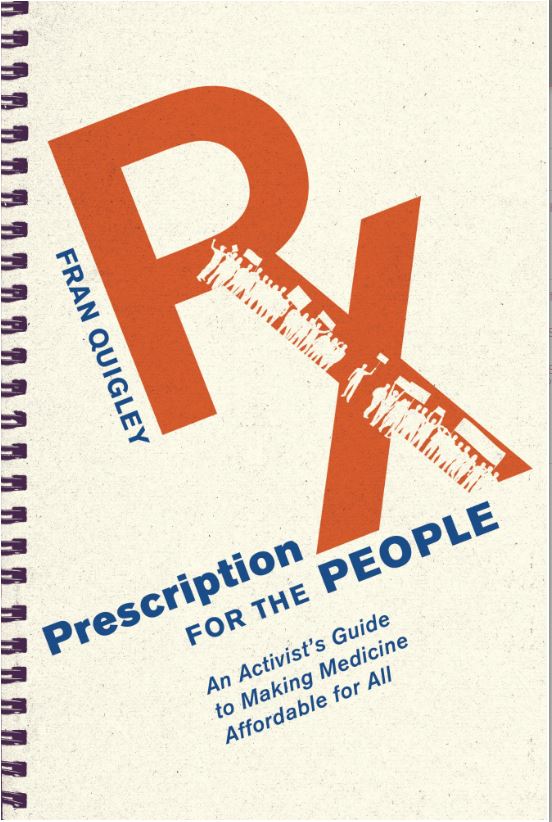